THỨ NĂM
SAU CHÚA NHẬT III PHỤC SINH
THỨ NĂM
SAU CHÚA NHẬT III PHỤC SINH
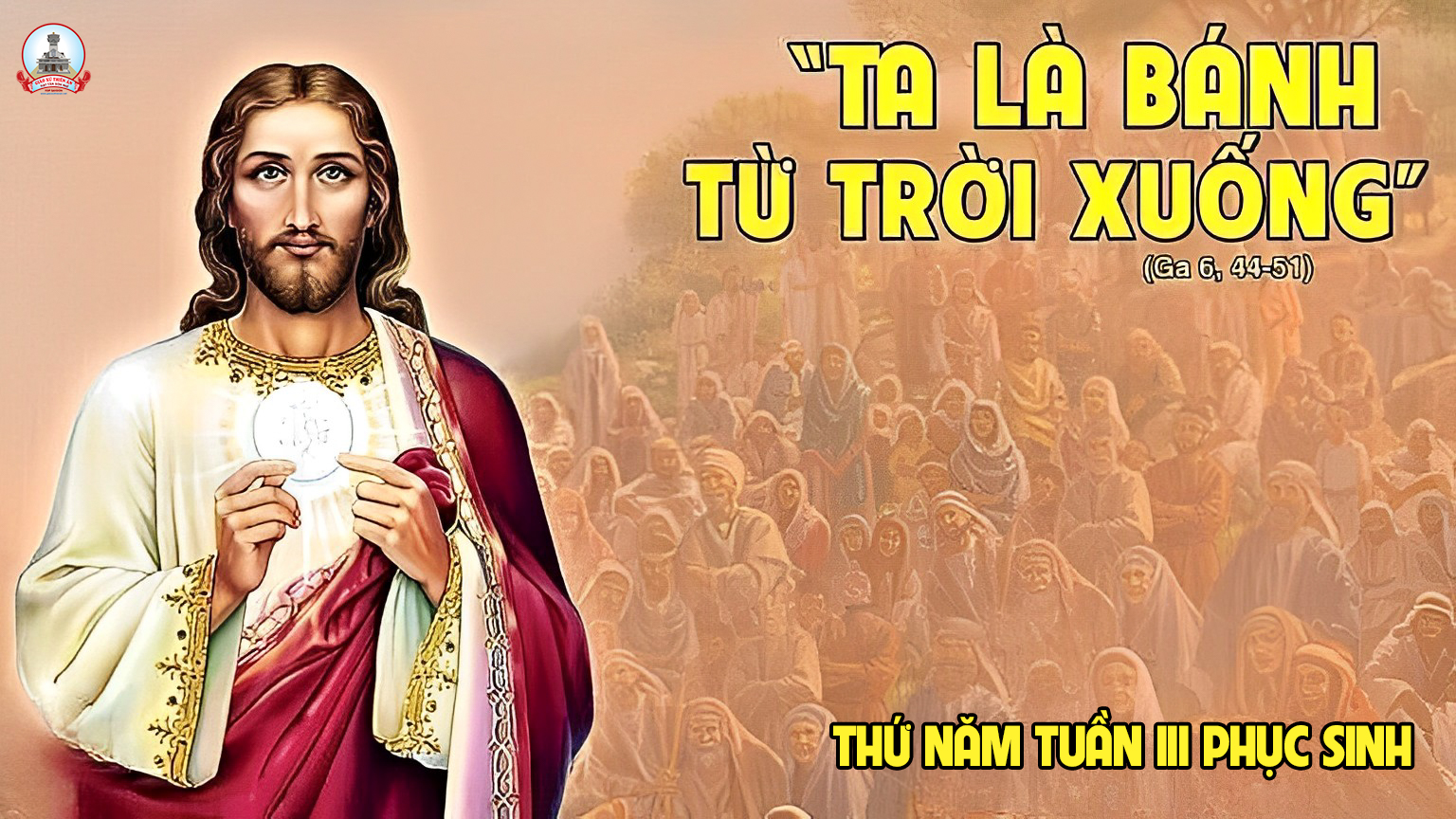 Ca nhập lễ
KHẢI HOÀN CA
Tk1: Nào cảm tạ Chúa, vì Chúa rất nhân từ. Trọn một tình thương, Ngài đã ban cho đời, nhà Israel ơi tấu lên đi lời ca, ngàn đời Ngài yêu thương, Chúa yêu thương nhân loại.
Đk: Vạn tuế con vua Đa-vit đã sống lại hiển vinh, Ngài đem vinh quang rực rỡ chiếu soi cho trần thế, mừng hát lên, ngày khải hoàn, ngày Chúa đã chiến thắng tử thần.
Tk2: Này là hòn đá thợ xây đã loại trừ, giờ lại trở nên viên đá góc tường. Việc này Ngài gây nên chính tay Ngài làm ra, thật lạ lùng vô biên có ai suy cho cùng.
Đk: Vạn tuế con vua Đa-vit đã sống lại hiển vinh, Ngài đem vinh quang rực rỡ chiếu soi cho trần thế, mừng hát lên, ngày khải hoàn, ngày Chúa đã chiến thắng tử thần.
Tk3: Này là quyền Chúa giương cánh tay thần lực, thật kì diệu thay tay hữu uy phong Ngài. Giờ này và mai sau mãi tôi không phải chết, để ngàn kì công Cha sẽ ghi sâu trong đời.
Tk3: Này là quyền Chúa giương cánh tay thần lực, thật kì diệu thay tay hữu uy phong Ngài. Giờ này và mai sau mãi tôi không phải chết, để ngàn kì công Cha sẽ ghi sâu trong đời.
THỨ NĂM
SAU CHÚA NHẬT III PHỤC SINH
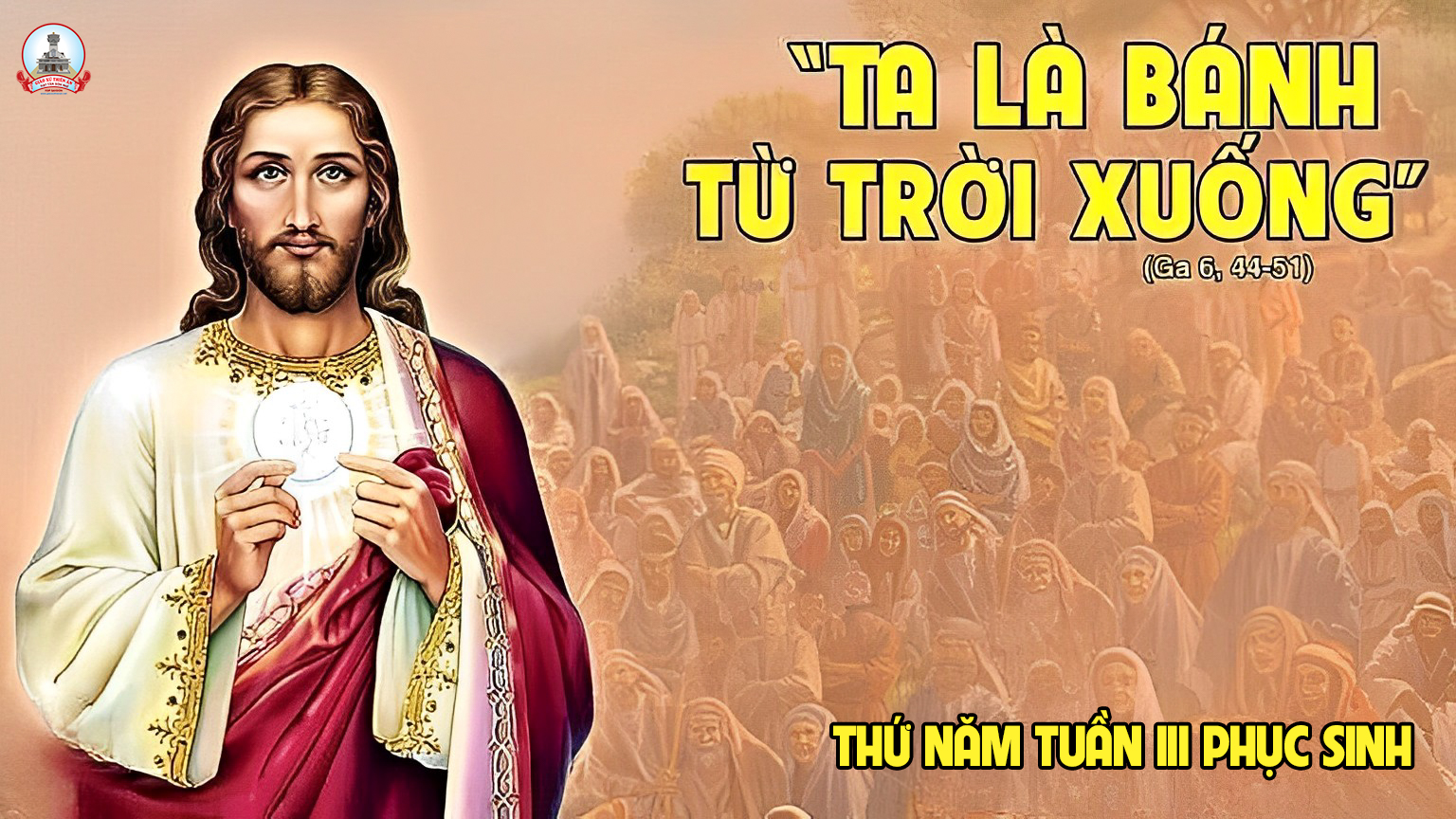 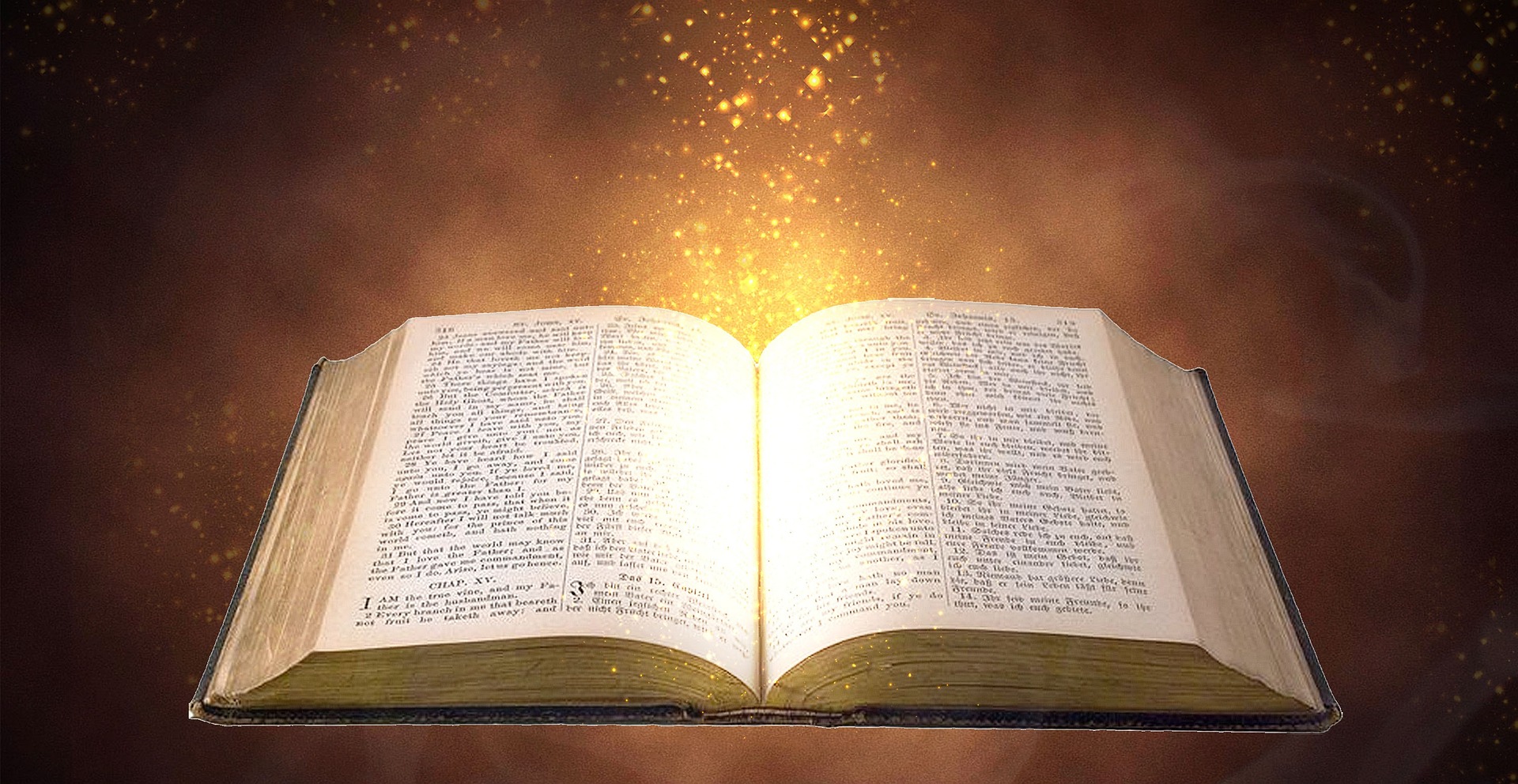 Cả trái đất hãy tung hô Thiên Chúa.
Bài trích sách Công vụ Tồng Đồ
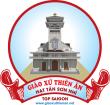 Đáp ca:
Cả trái đất, hãy tung hô Chúa.
Alleluia-Alleluia:
Chúa nói: “ Tôi là bánh hằng sống từ trời xuống, ai ăn bánh này, sẽ được sống muôn đời.”
Alleluia:
THỨ NĂM
SAU CHÚA NHẬT III PHỤC SINH
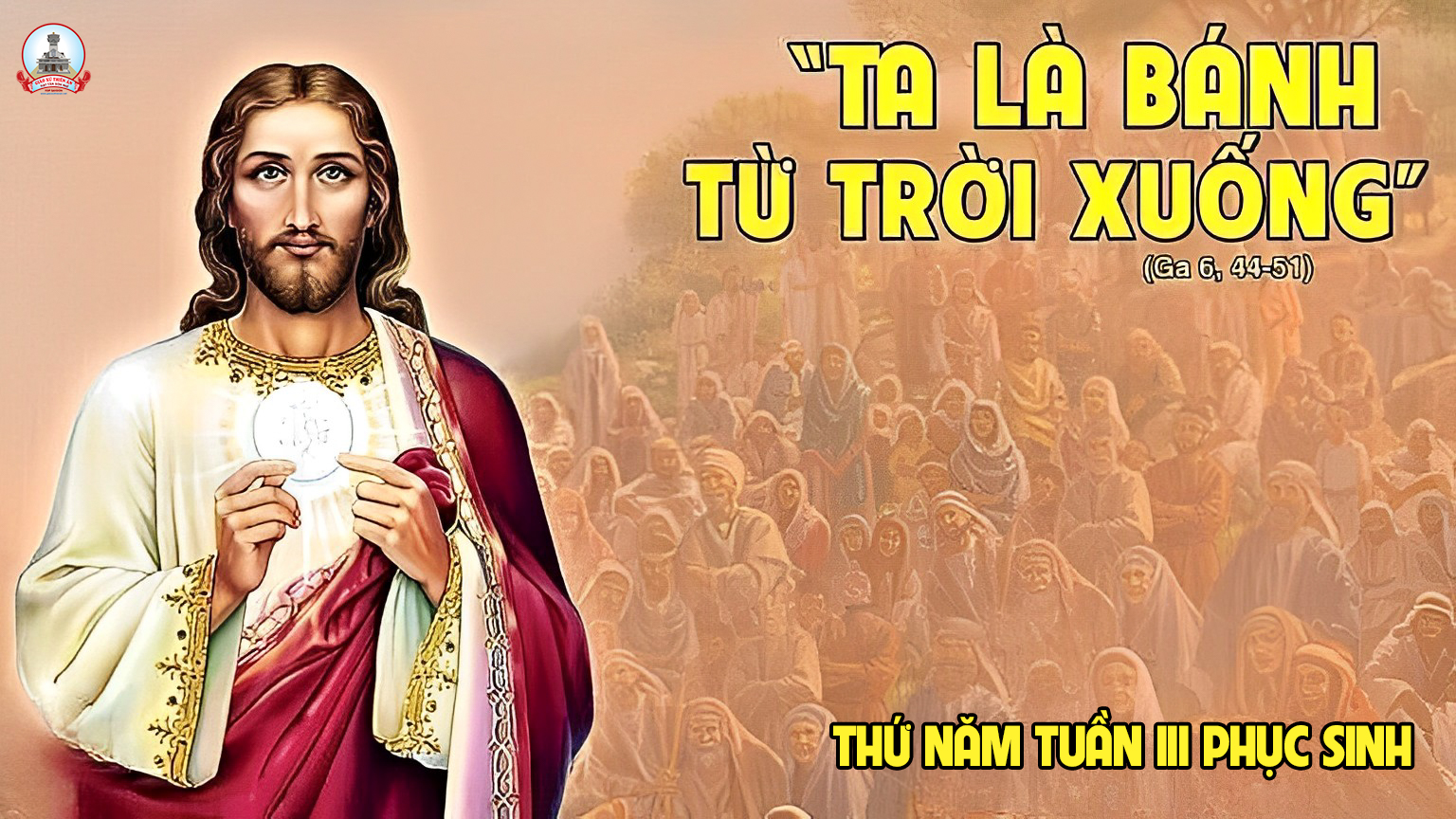 Ca dâng lễ
TÌNH YÊU MẾN
Tk1: Cuộc đời này con có gì mà dâng Chúa đây ? Những luống cày sâu trời tối mau cha chưa kịp về. Mẹ bận rộn từng ngày lo no cơm ấm áo, có chi đâu Ngài ơi có chi dâng Ngài.
Đk: Con xin tiến dâng lên tình yêu mến, nhờ những hy sinh được êm ấm gia đình. Con xin tiến dâng lên tình yêu mến, nguyện Chúa đoái thương gia đình con được bình yên.
Tk2: Đời tuyệt vời luôn thắm nồng tình yêu thiết tha, gương sáng mẹ cha ngày tháng qua luôn luôn hiền hòa. Mẹ dặn dò đừng buồn nhau không vui mái ấm, mến yêu nhau đẹp sao lễ dâng lên Ngài.
Đk: Con xin tiến dâng lên tình yêu mến, nhờ những hy sinh được êm ấm gia đình. Con xin tiến dâng lên tình yêu mến, nguyện Chúa đoái thương gia đình con được bình yên.
THỨ NĂM
SAU CHÚA NHẬT III PHỤC SINH
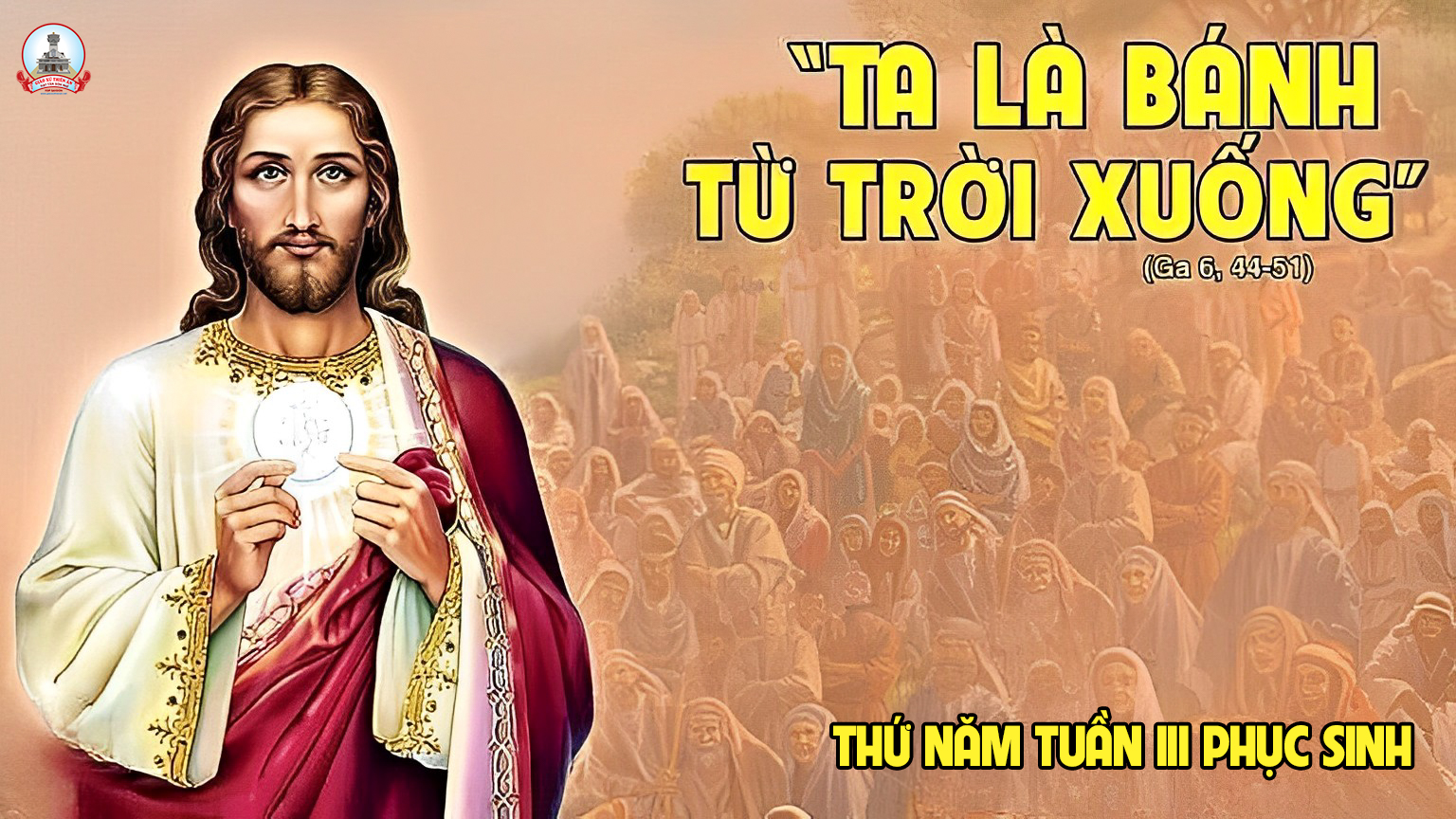 Ca nguyện hiệp lễ
TÌNH YÊU MẾN
Đk: Xin cho tôi được mến yêu Ngài, và xin cho tôi được bước theo Ngài. Dù tình tôi chóng tan như làn khói,
***: Bàn chân tôi bé như lá non trên cành. Nhưng tôi xin được mến yêu Ngài,
***: Và luôn trung kiên tìm dấu chân Ngài, nhờ tình yêu đỡ nâng tôi đêm ngày, và niềm vui Chúa ban sẽ luôn dư đầy.
Tk1: Chúa cho tôi kiếp sống con người một đời, và lòng tôi đêm ngày băn khoăn thao thức.
***: Tìm về đâu khi đời tôi chưa biết Ngài, khi đời tôi chưa có Ngài, để được yên vui kiếp người.
Đk: Xin cho tôi được mến yêu Ngài, và xin cho tôi được bước theo Ngài. Dù tình tôi chóng tan như làn khói,
***: Bàn chân tôi bé như lá non trên cành. Nhưng tôi xin được mến yêu Ngài,
***: Và luôn trung kiên tìm dấu chân Ngài, nhờ tình yêu đỡ nâng tôi đêm ngày, và niềm vui Chúa ban sẽ luôn dư đầy.
Tk2: Chúa đưa tôi qua những nẻo đường trần gian, Ngài để tôi đi tìm cho tôi lẽ sống,
***: Và lòng tôi đâu hoài mong chi giữa đời, tôi chỉ xin theo bước Ngài, gieo niềm tin nơi nước Trời.
Đk: Xin cho tôi được mến yêu Ngài, và xin cho tôi được bước theo Ngài. Dù tình tôi chóng tan như làn khói,
***: Bàn chân tôi bé như lá non trên cành. Nhưng tôi xin được mến yêu Ngài,
***: Và luôn trung kiên tìm dấu chân Ngài, nhờ tình yêu đỡ nâng tôi đêm ngày, và niềm vui Chúa ban sẽ luôn dư đầy.
Tk3: Biết bao lần tôi ngắm mây trời nhẹ bay và thầm mong tôi được như mây theo gió.
***: Để đời tôi theo Ngài đi khắp đó đây, sống đời yêu thương mỗi ngày cho tình anh em dâng đầy.
Đk: Xin cho tôi được mến yêu Ngài, và xin cho tôi được bước theo Ngài. Dù tình tôi chóng tan như làn khói,
***: Bàn chân tôi bé như lá non trên cành. Nhưng tôi xin được mến yêu Ngài,
***: Và luôn trung kiên tìm dấu chân Ngài, nhờ tình yêu đỡ nâng tôi đêm ngày, và niềm vui Chúa ban sẽ luôn dư đầy.
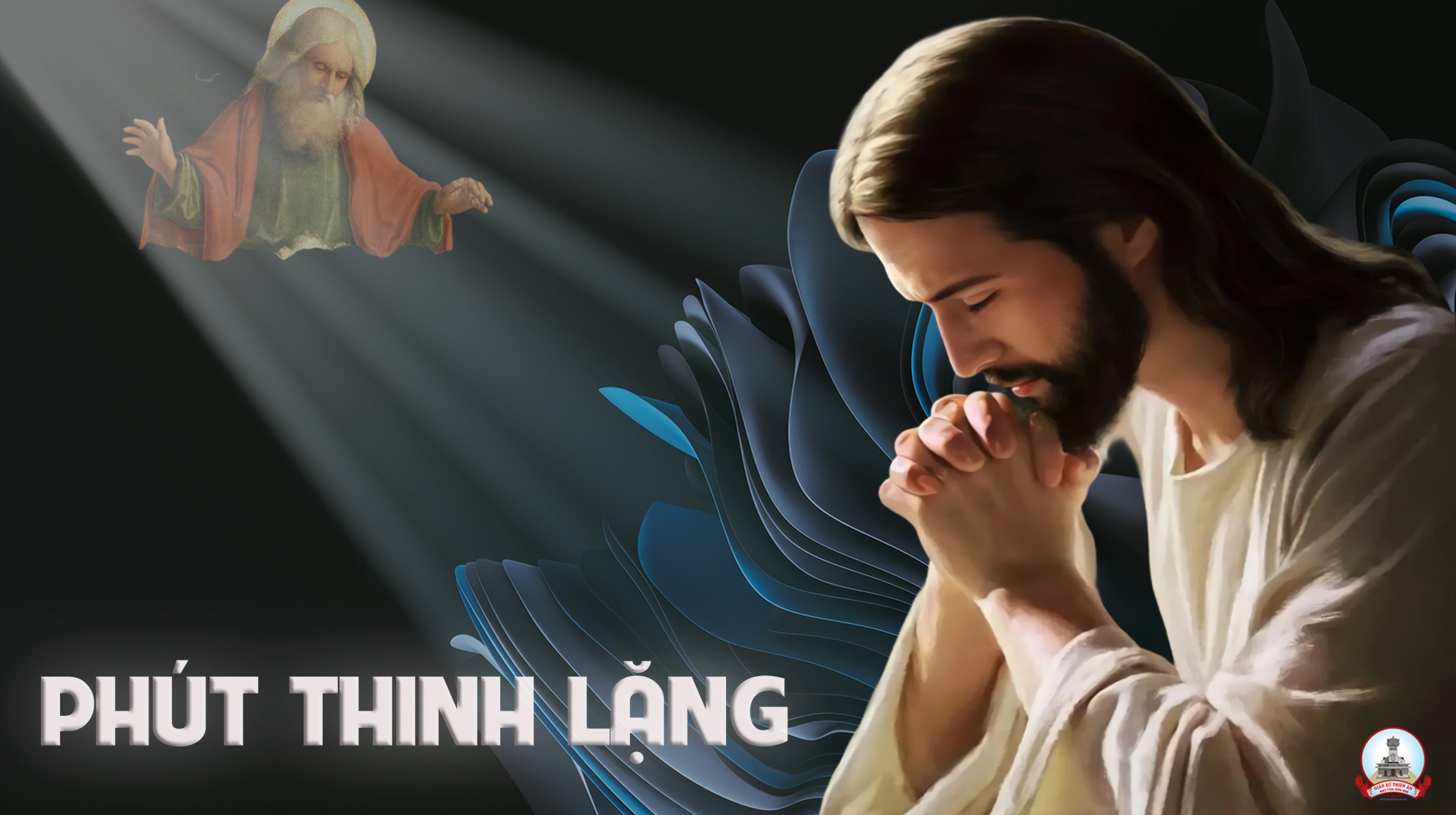 THỨ NĂM
SAU CHÚA NHẬT III PHỤC SINH
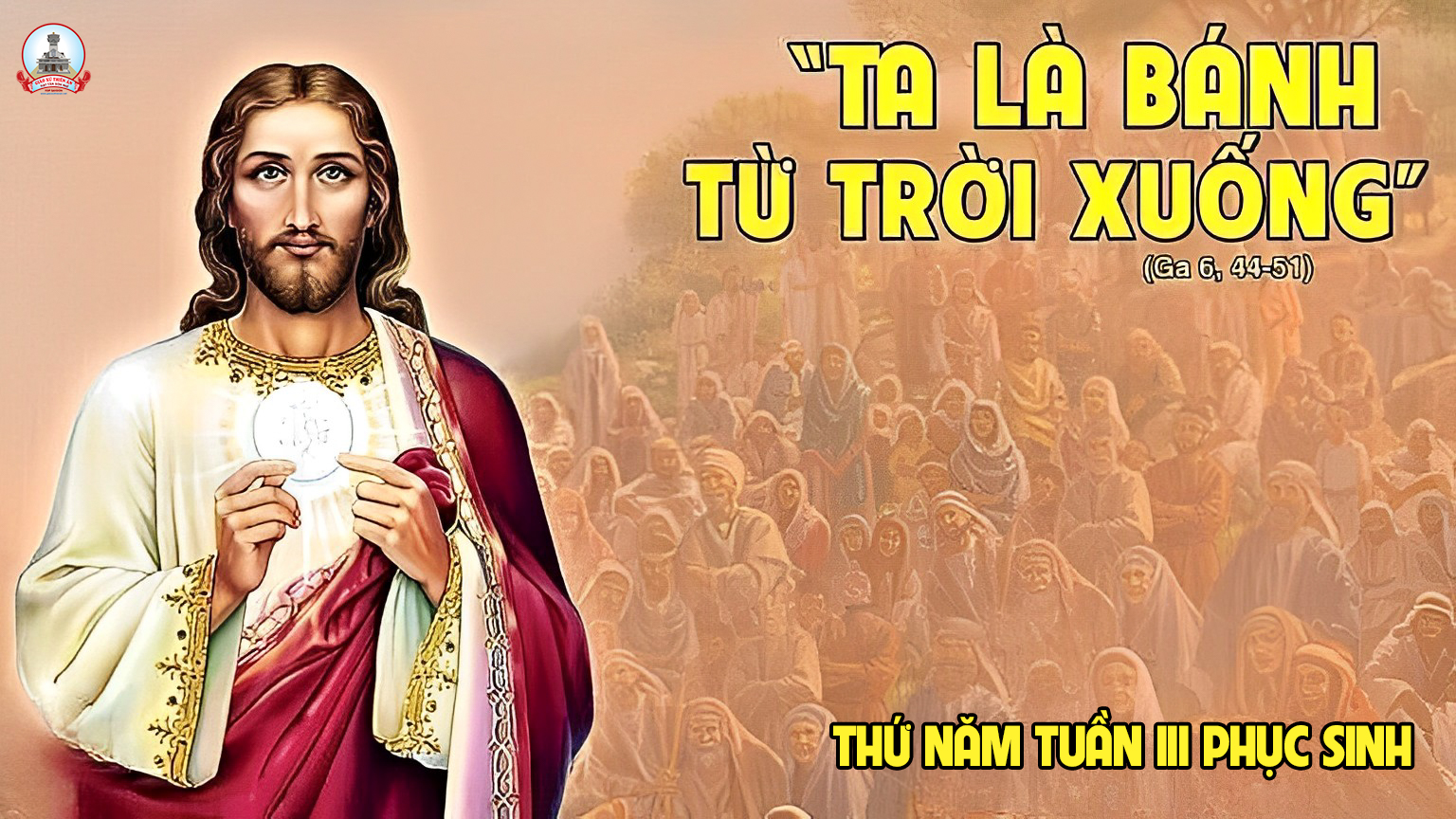 Ca kết lễ
RA VỀ
Đk: Ra về, ra về lòng con bao hân hoan Chúa ơi. Vui mừng, vui mừng vì có Chúa bước đi cùng con.
**: Ơn trời, ơn trời tựa mưa sa xuống trên đời con. Đỡ nâng con giữ gìn con luôn thắm tươi màu son.
Tk1: Chúa đã thương ban lời người soi sáng, dẫn đưa đoàn con cái, thấy đường về bến yêu thương là quê hương luôn sống trong niềm vui.
Đk: Ra về, ra về lòng con bao hân hoan Chúa ơi. Vui mừng, vui mừng vì có Chúa bước đi cùng con.
**: Ơn trời, ơn trời tựa mưa sa xuống trên đời con. Đỡ nâng con giữ gìn con luôn thắm tươi màu son.
Tk2: Chúa đã thương kêu mời đoàn con cái, đến nơi bàn tiệc thánh, đón nhận mình Chúa Ki-tô làm của ăn thêm sức trên đường xa.
Đk: Ra về, ra về lòng con bao hân hoan Chúa ơi. Vui mừng, vui mừng vì có Chúa bước đi cùng con.
**: Ơn trời, ơn trời tựa mưa sa xuống trên đời con. Đỡ nâng con giữ gìn con luôn thắm tươi màu son.
THỨ NĂM
SAU CHÚA NHẬT III PHỤC SINH
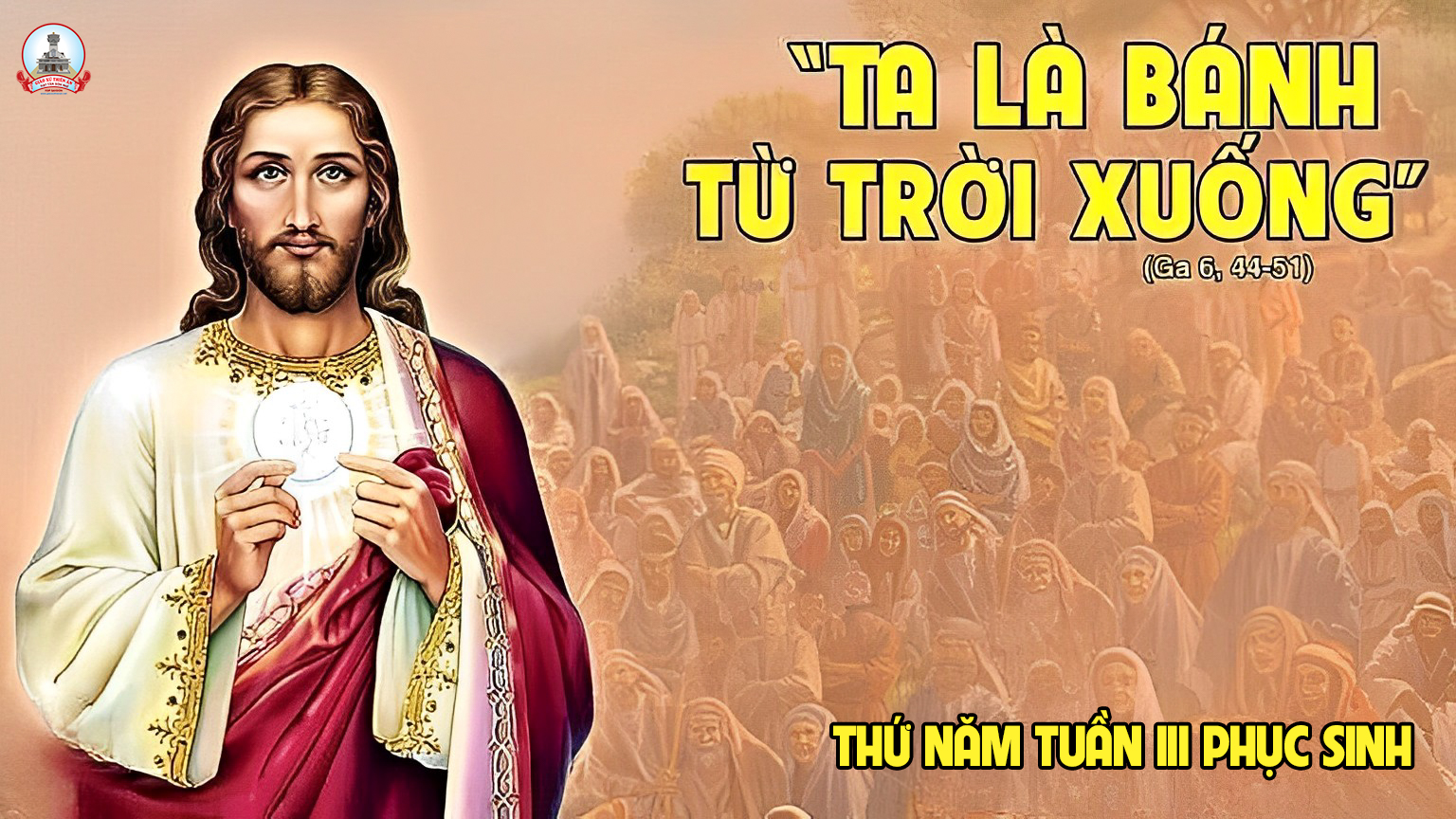